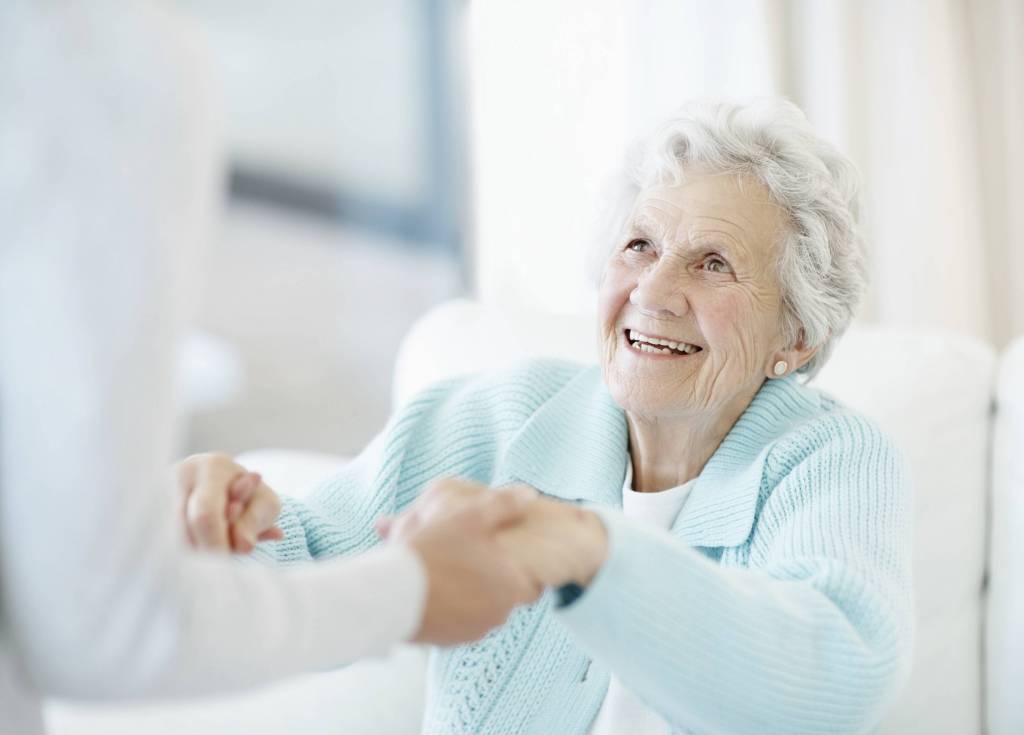 Het brancheboek
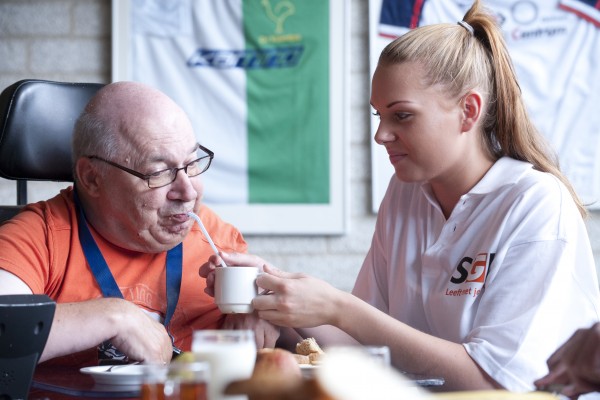 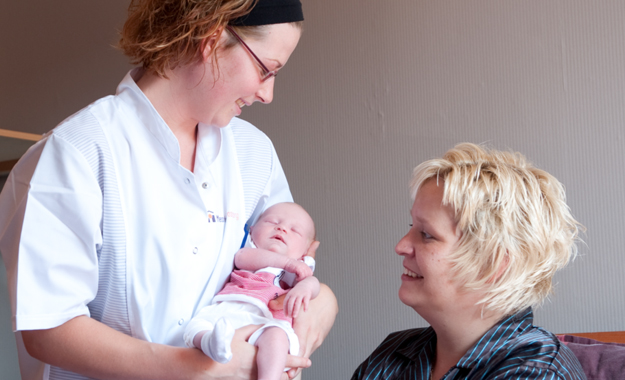 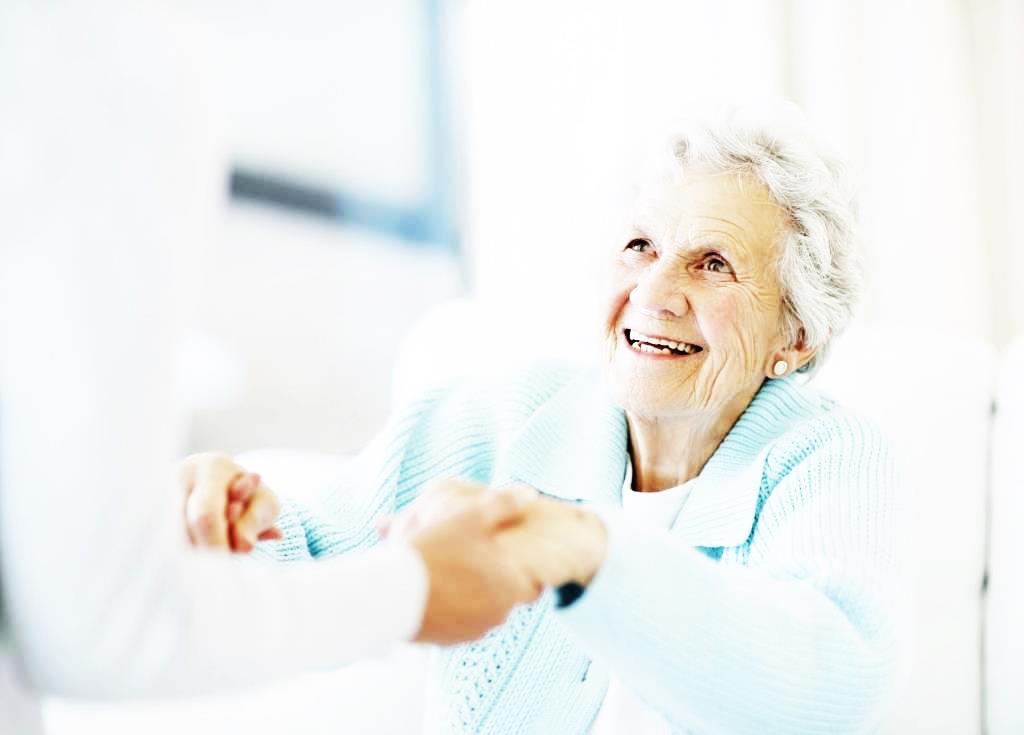 BB Week 5 t/m 8
Jullie gaan de aankomende vier weken bezig met het maken van een brancheboek. 

Voor deze opdracht ga je je verdiepen in de branches waarin verzorgenden kunnen werken en waarvoor jij in de loop van dit jaar een keuze moet maken. Kies je voor de branche:
- Verpleeg- en verzorgingshuizen en thuiszorg (VVT)?
- Gehandicaptenzorg (GHZ)?
- Geestelijke gezondheidszorg (GGZ)?
- Kraamzorg (KZ)?
We gaan dit doen aan de hand van de scrum-methode
Scrum@school
Weet iemand wat het woord ‘scrum’ betekent?
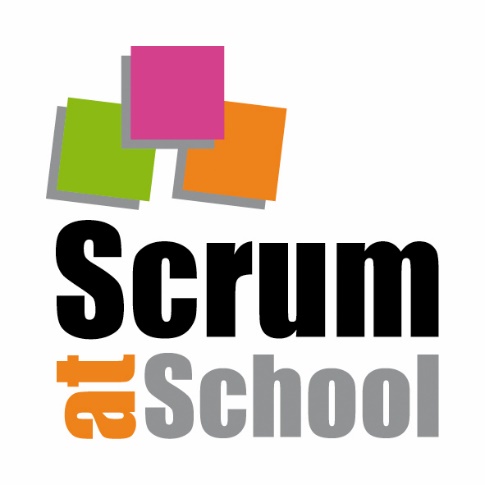 Elk teamlid haalt het beste uit zichzelf
Vaste structuur, samen verantwoordelijk
Planbord geeft overzicht
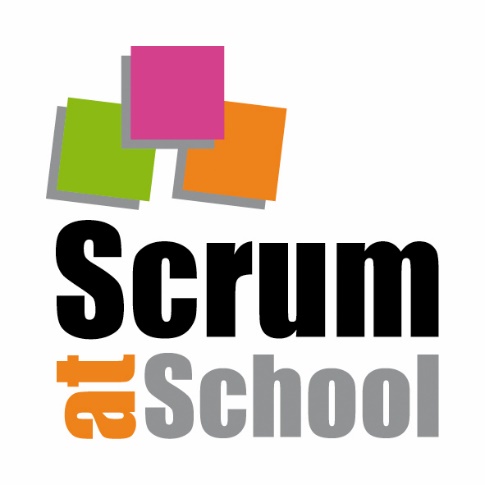 beter samenwerken
slimmer, sneller, beter leren
eigen kwaliteiten ontwikkelen
elke dag een beetje beter (Kaizen)
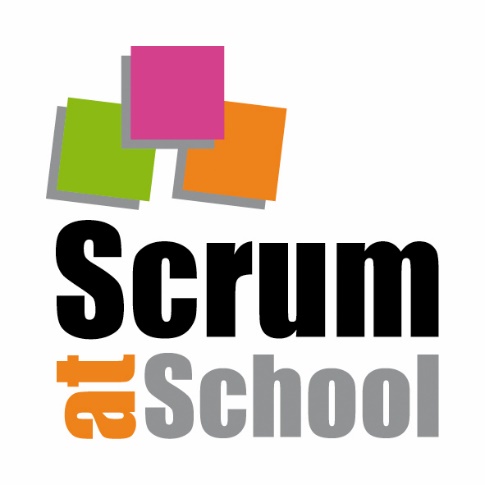 Teams van vier mensen
Aanvullende kwaliteiten in een team
Korte Sprints van enkele lessen
Kaizen telkens een beetje beter
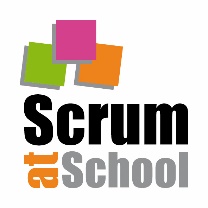 Teamnaam bedenken + kwaliteiten opschrijven
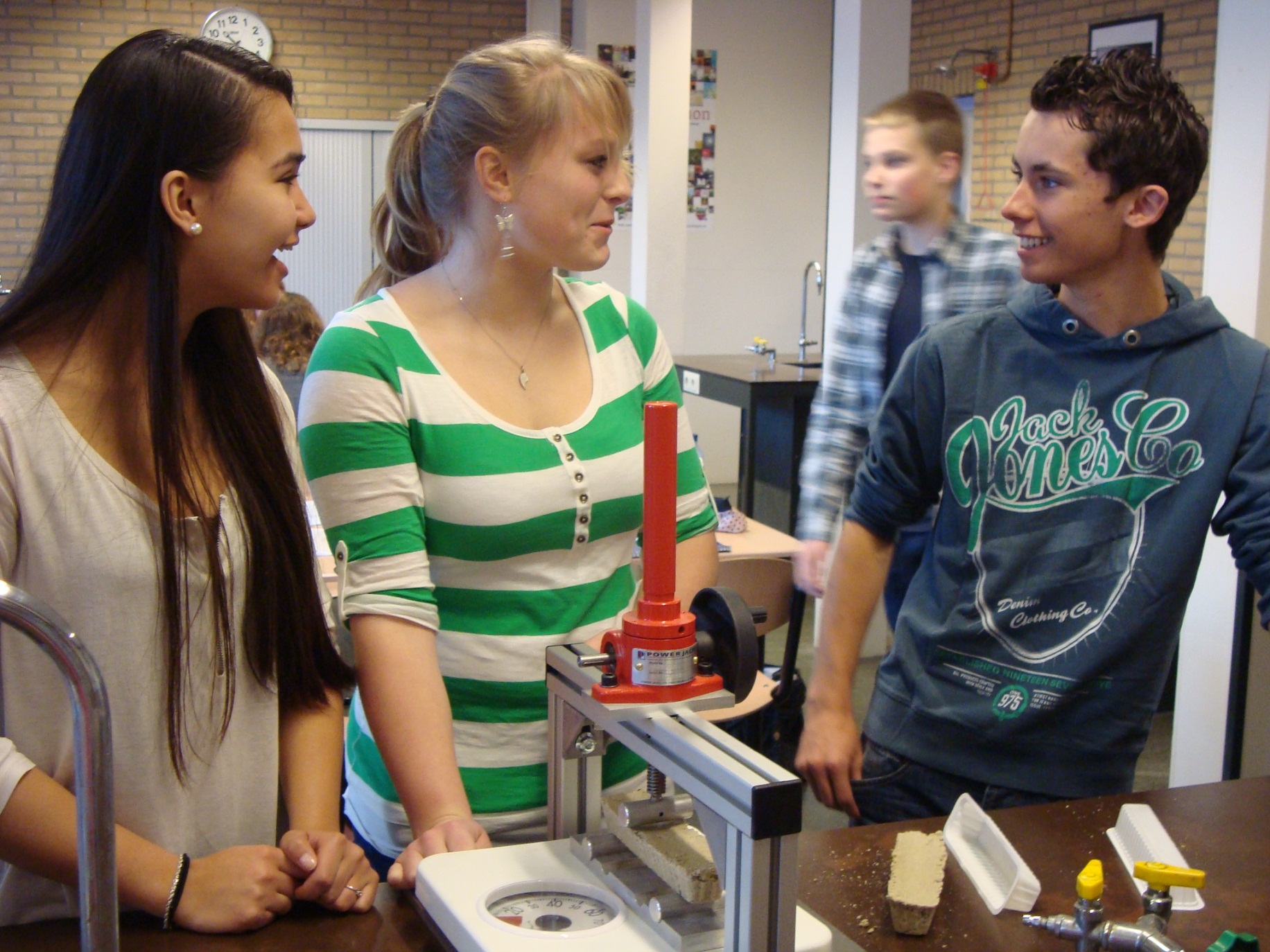 Positief geformuleerd, zodat je hem naar buiten toe kunt gebruiken
Scrum bord
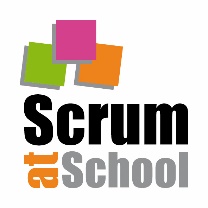 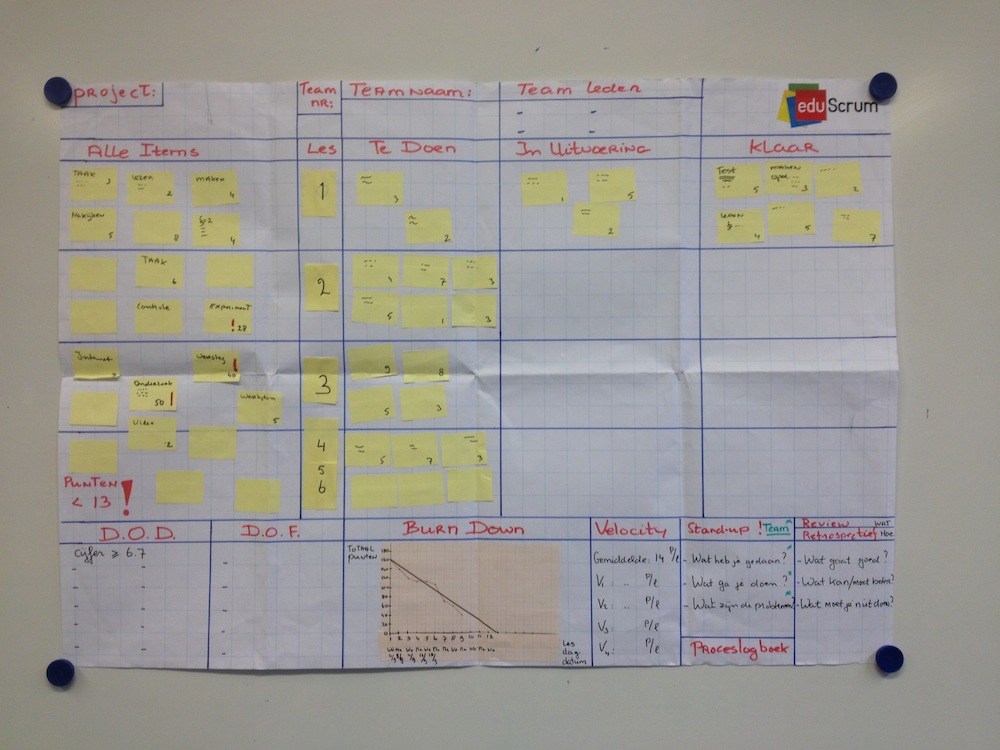 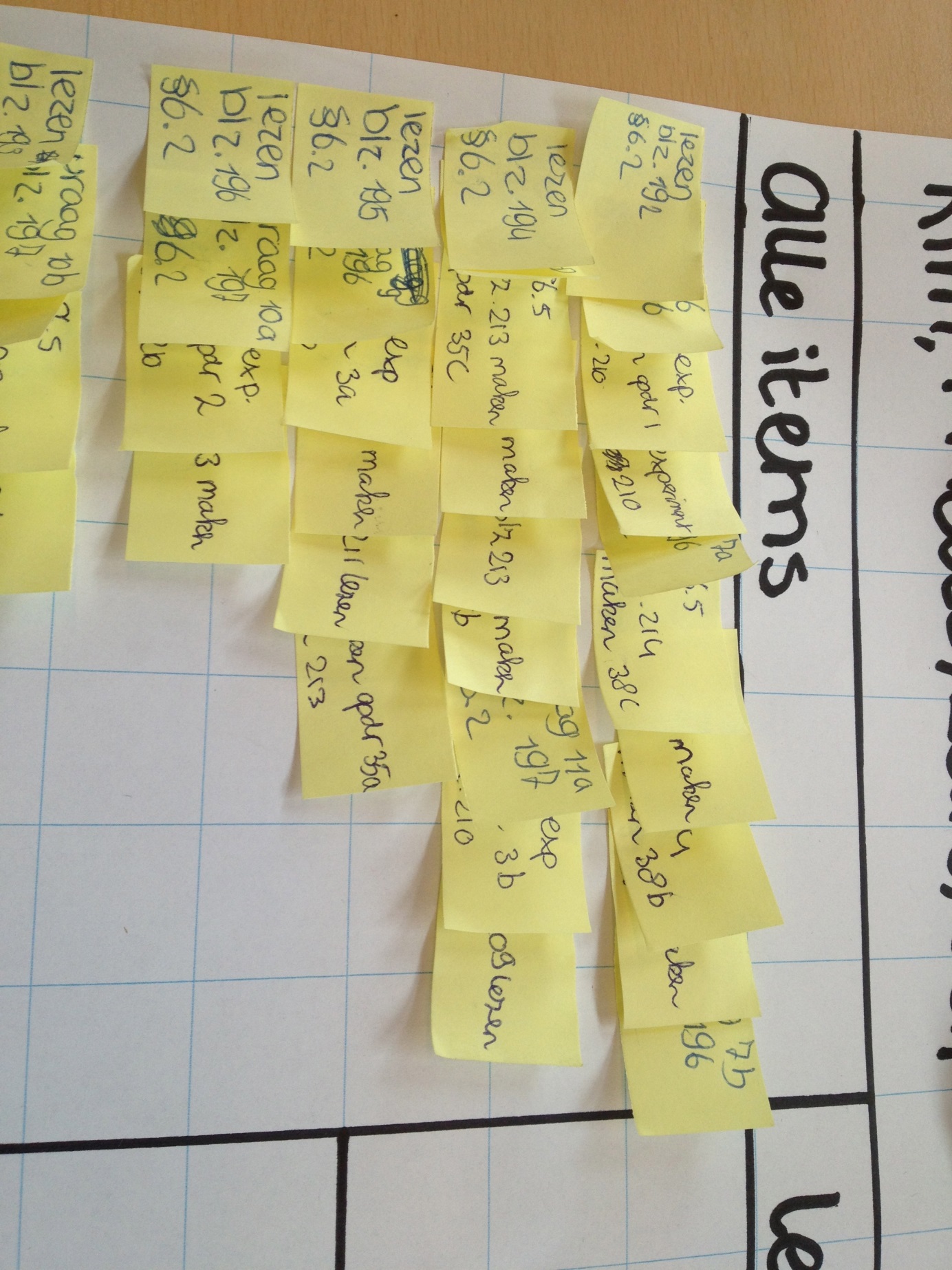 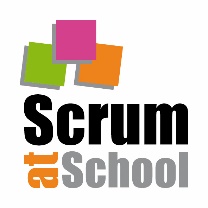 Stand up
Product Backlog – Sprint Backlog
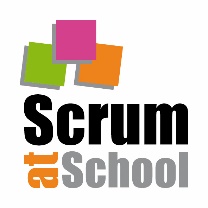 Sprint planning
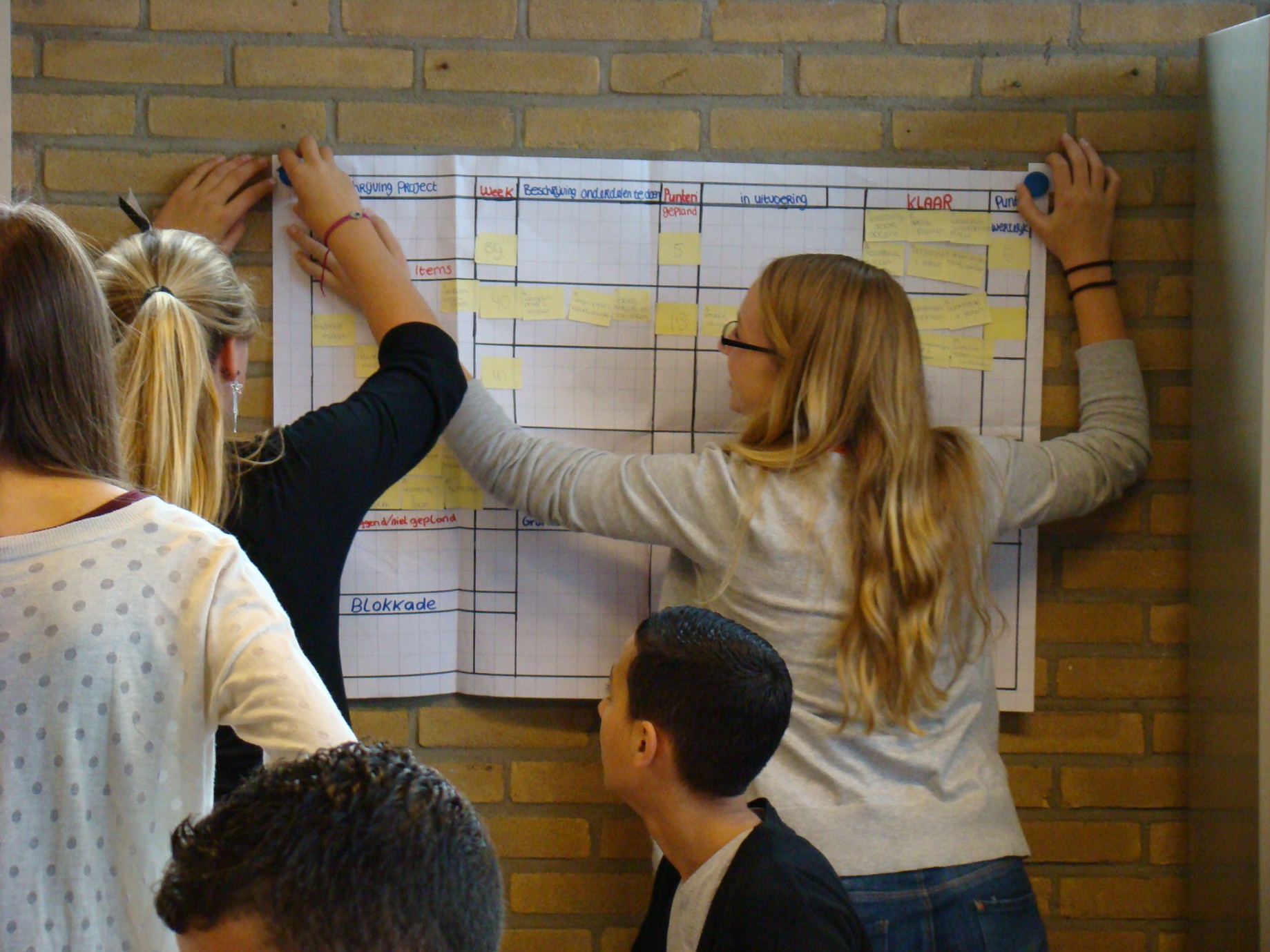 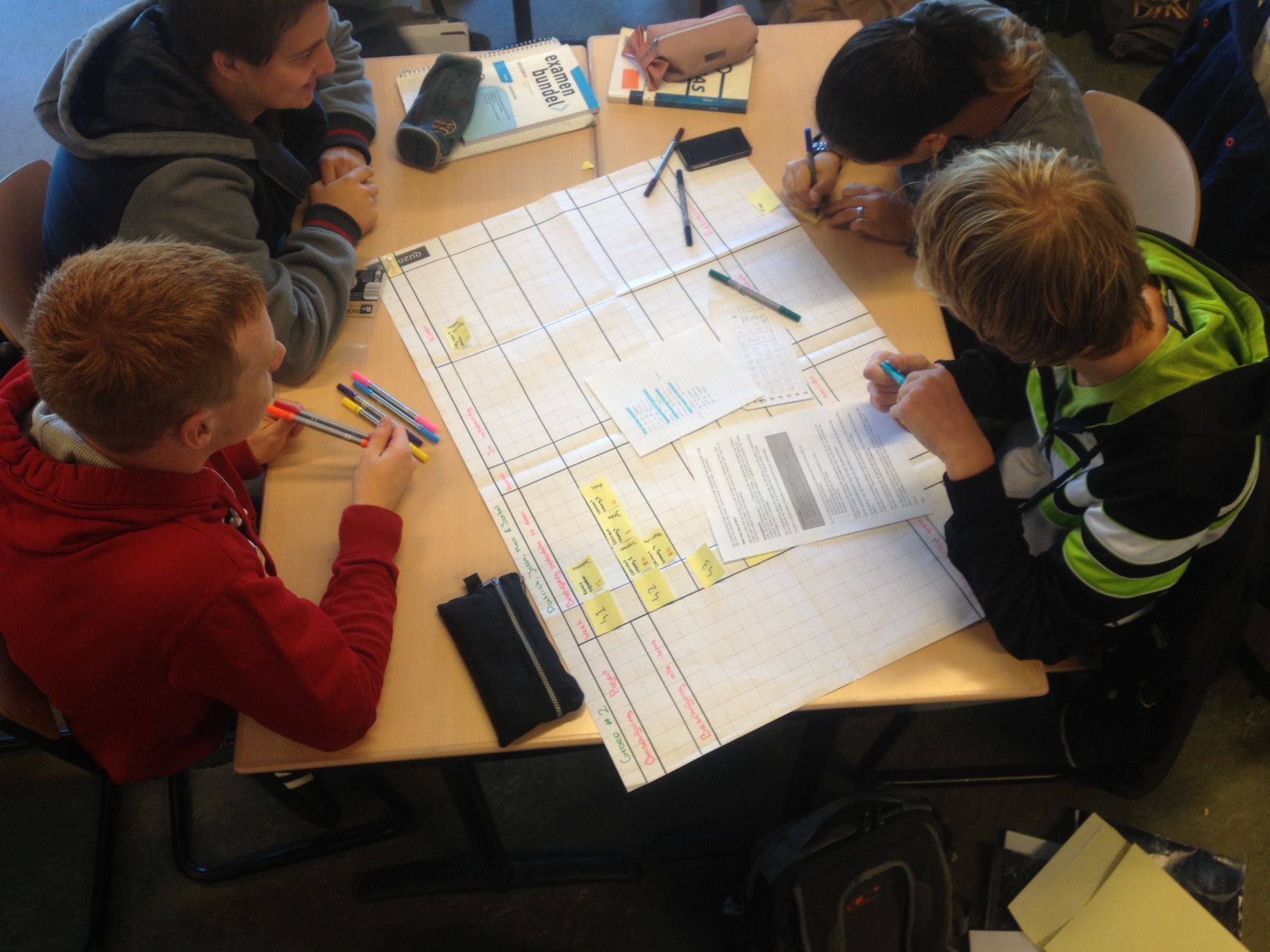 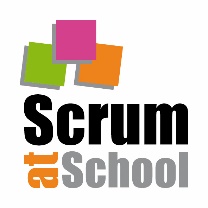 Stand up
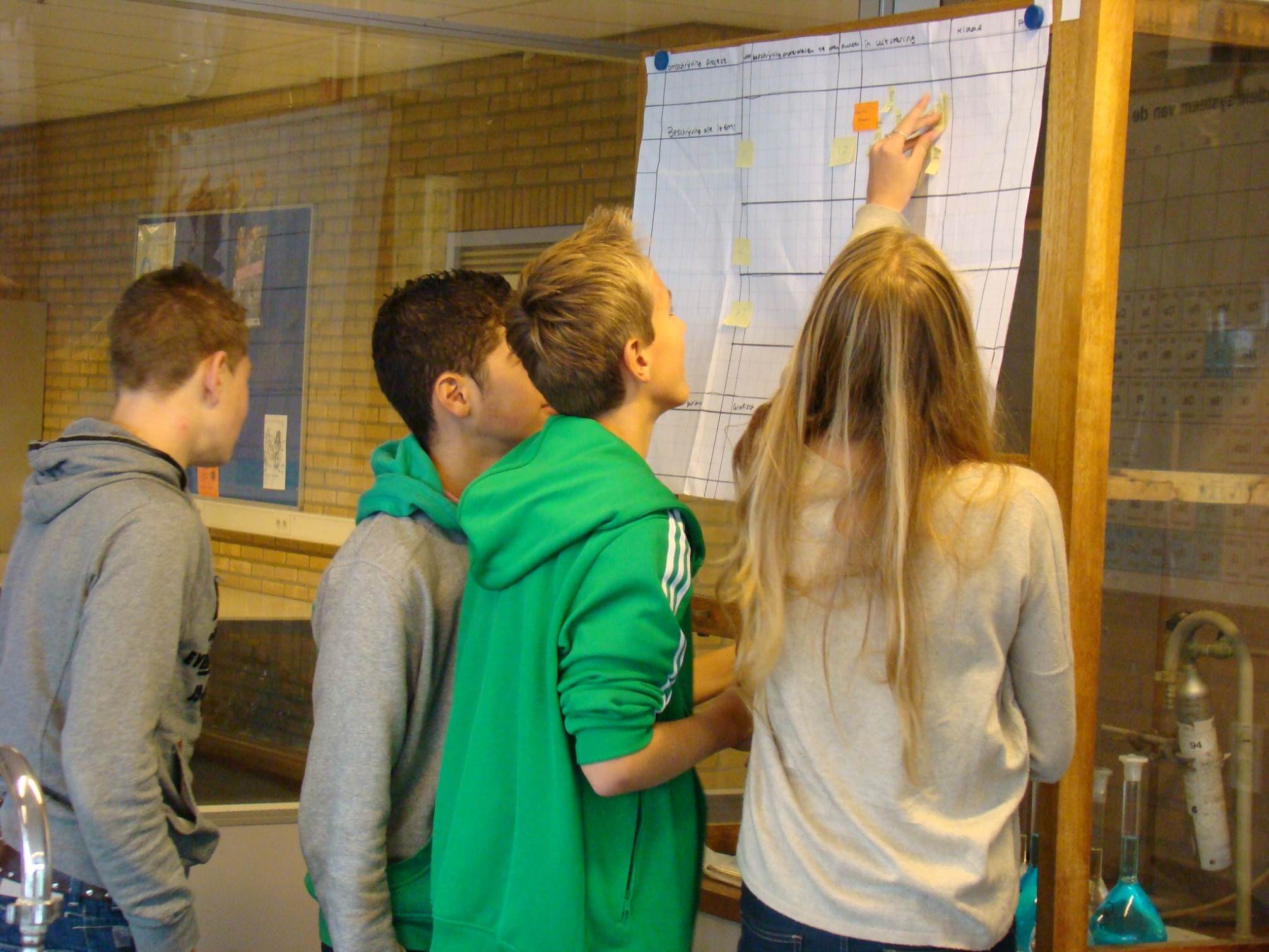 Wat heb je gedaan?
Wat ga je doen?
Zijn er problemen?
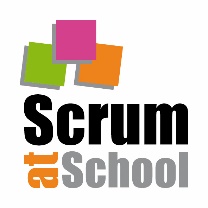 Teams aan het werk
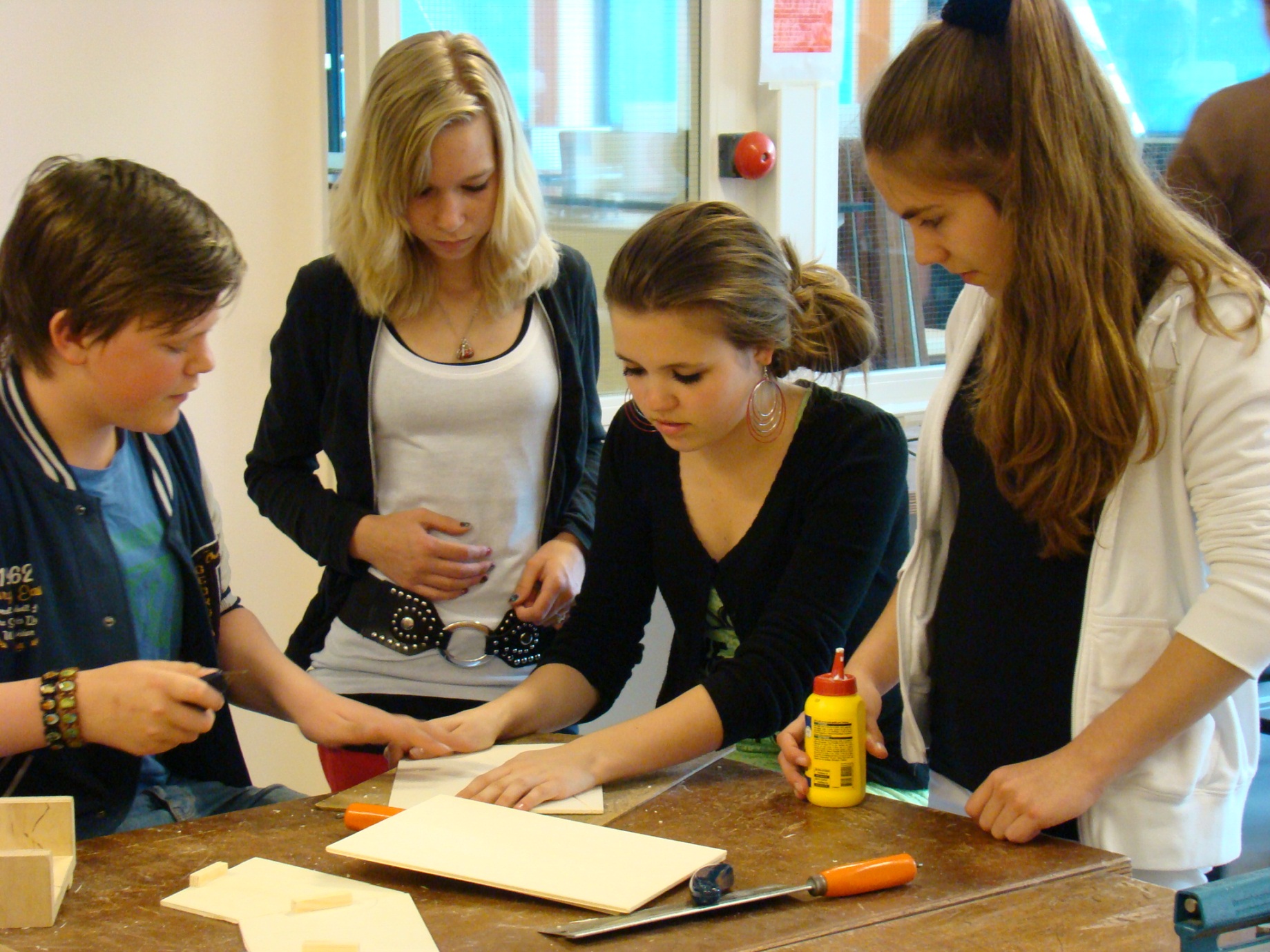 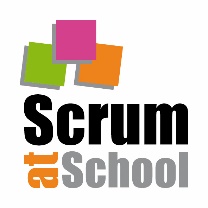 Release en review
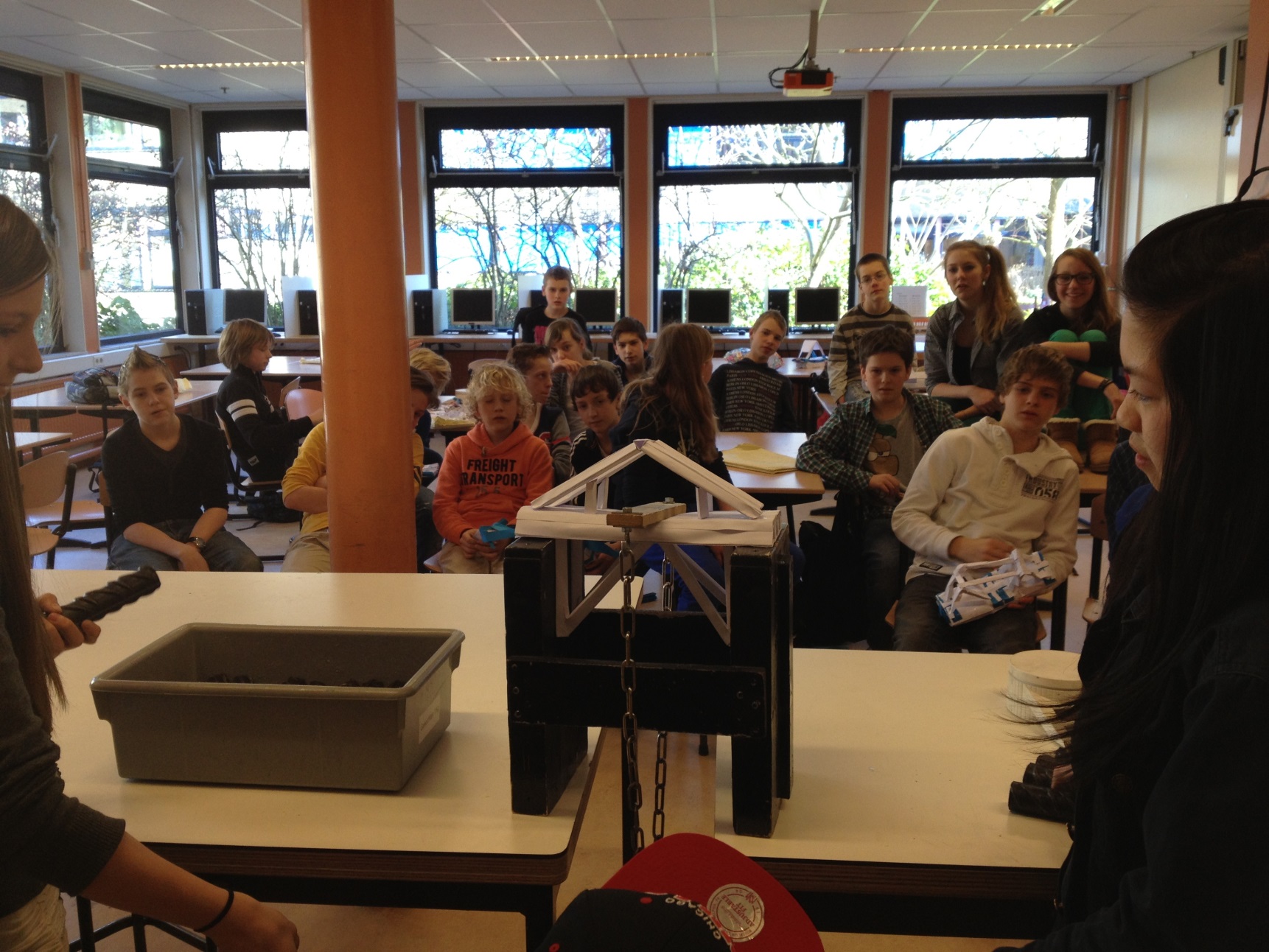 Wat hebben we geleerd?
Wat beheersen we goed?
Wat beheersen we nog niet?
Welke stap gezet richting eindproduct?
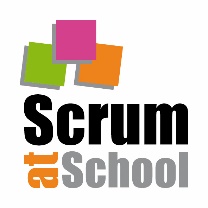 Retro
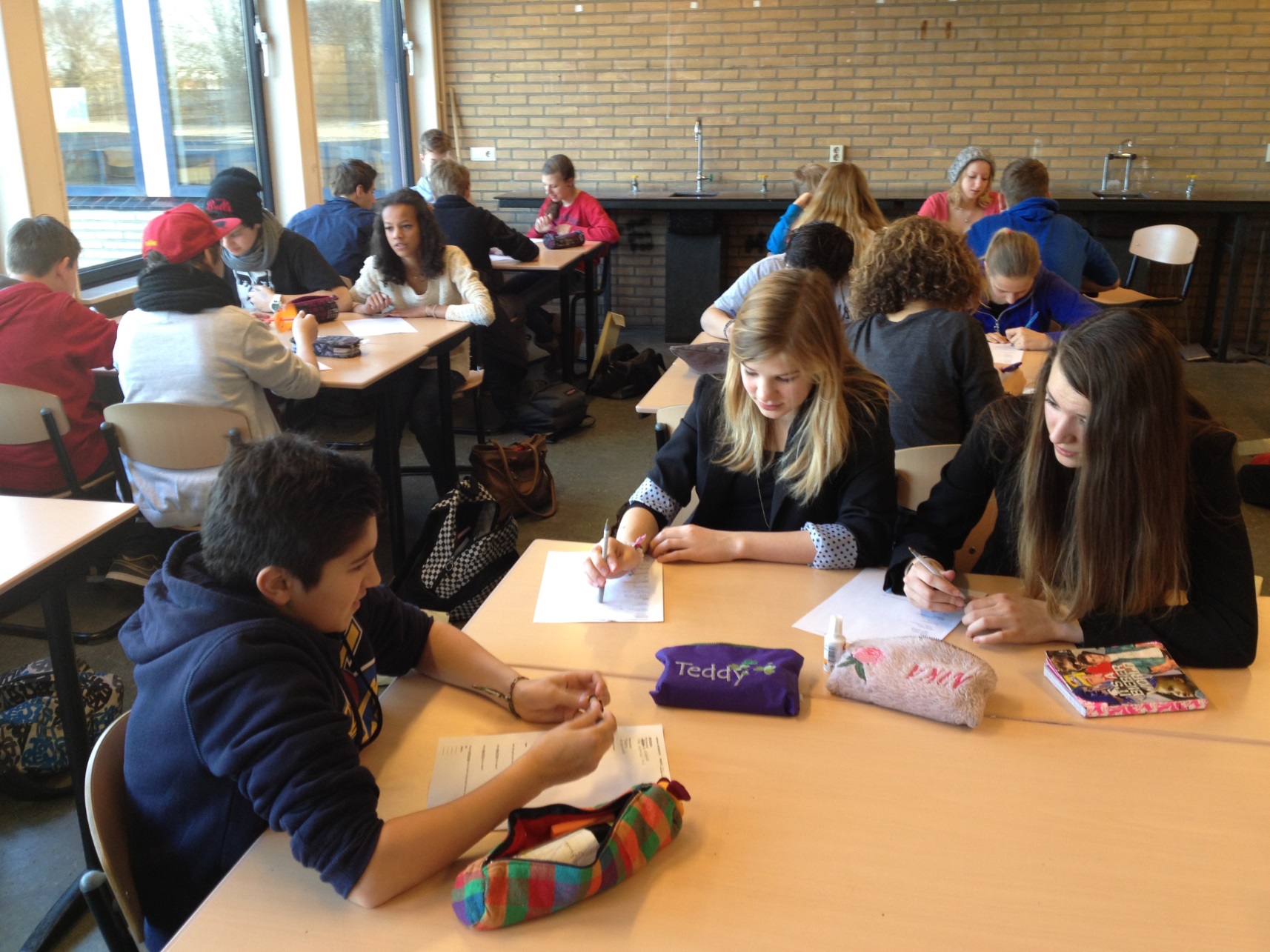 Wat ging goed?
Wat kan beter?
Wat moet beter > 1 actiepunt
Herhalen…
Wat is een Scrum Master
Wat is Product Backlog
Wat is een Sprint
Wat is de review
Wat is de retro
Wat is de definition of done
Wat is de definition of fun
Uitdelen scrumborden
Invullen teamnaam + namen 
DOF en DOD invullen
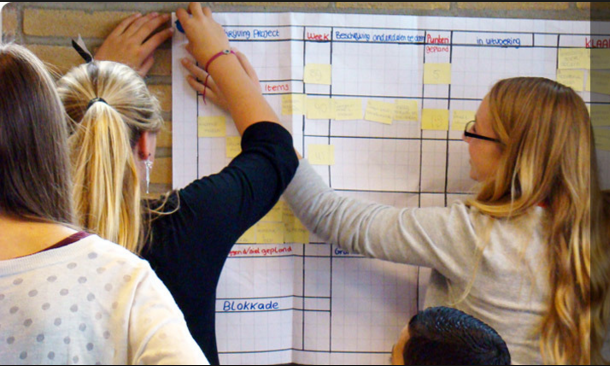 De opdracht: In je scrumgroepje kies je een branche waarover je je branche boek gaat maken.Het brancheboek bevat 5 hoofdstukken: 
Hoofdstuk 1   De geschiedenis van en actuele ontwikkelingen in de branche
Hoofdstuk 2   De kenmerken van de zorginstellingen en de zorg in de branche.
Hoofdstuk 3  De disciplines die werken in de branche en hun taken incl. de verzorgende-IG
Hoofdstuk 4  De kenmerken van de zorgvragers in de branche.
Hoofdstuk 5   De anamnese van een zorgvrager uit de branche.
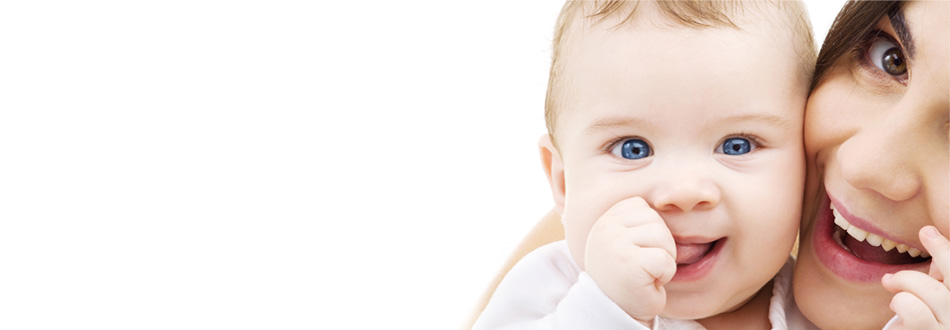 Deze vijf hoofdstukken zijn verdeeld over vier sprints. 
Uitdelen product backlog sprint 1
Goedlopend verhaal
Gebruik alinea's en tussenkopjes
Gebruik geen opsommingstekens, maar schrijf het uit.
Schrijf alles van één onderwerp in een alinea, ga daarna verder naar het volgende onderwerp. Niet van de hak op de tak!
Maak korte zinnen
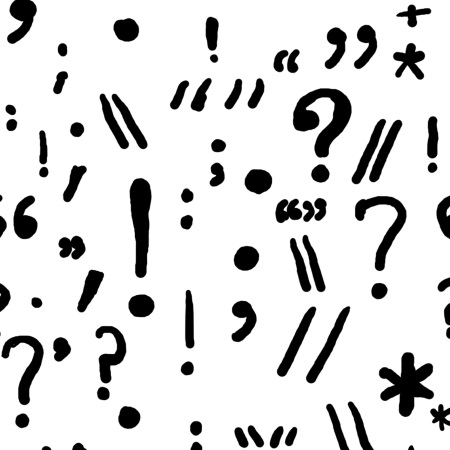 Bron vermelding:
Hou je bronvermelding goed bij!!

Als je letterlijk iets hebt overgenomen uit de literatuur citeer dit dan! (Overwater, 2015)
Zet onder elk hoofdstuk welke bronnen je hebt gebruikt 
Zet in je bronnenlijst alle bronnen die je hebt gebruikt, ook als je ze niet citeert!
Waar moet de opdracht aan voldoen
Verslag moet een verzorgde lay-out hebben
Verslag moet uitgeprint ingeleverd worden 
Verslag moet een juiste opbouw hebben: - Voorblad (namen, stnr, klas, docent, datum, opdr)- Inhoudsopgave- Inleiding - Hfstk 1 t/m 5 - Literatuurlijst- Bijlagen 
In het verslag moet gebruik gemaakt worden van twee boeken, twee websites en twee artikelen. 
Verslag moet voldoen aan de juiste bronvermelding
Verslag gaat door Ephorus